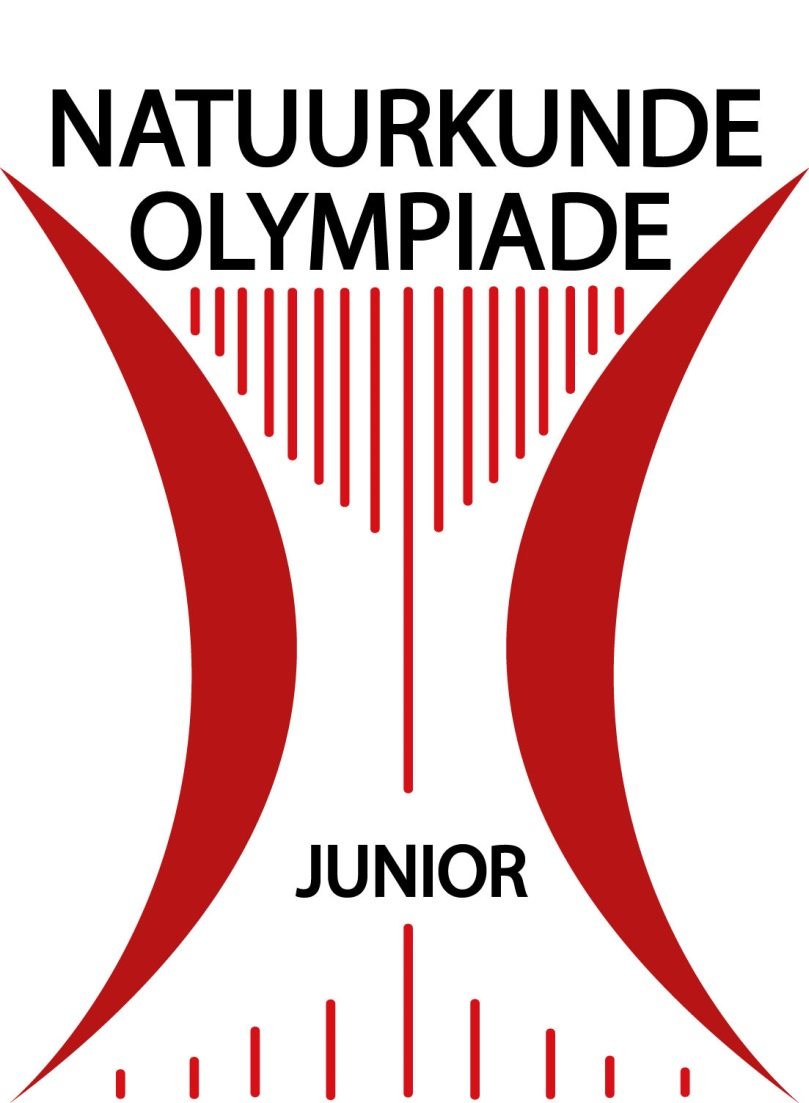 Organisatie
Wat moet ik als docent weten?
Hoe is de structuur van deze wedstrijd?
Inhoud
Voorbeeldopgaven
Inzet buiten wedstrijdverband
Ontwikkeling
Wie zijn betrokken
Kan ik daar zelf een rol in spelen?
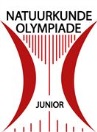 Natuurkunde Olympiade Junior
Organisatie
Natuurkunde Olympiade Junior
Achtergrond
Financiering door DITP
UvA, Leiden, UU
Universiteit Utrecht doet uitvoerende werk
Ondersteuning vanuit outreach DITP
Inhoudelijk samenwerking met hogescholen voor ontwikkelen vraagstukken en practicum
Samenwerking met ´grote´ olympiade
(Groningen en Utrecht)
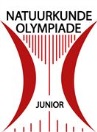 Natuurkunde Olympiade Junior
Opzet
Toegankelijk voor leerlingen uit 1,2 of 3 HAVO of VWO
Eerste ronde: 
toets met 30 gesloten vragen
op school afnemen via internet
935 deelnemers in 2015
Tweede ronde (juni):
landelijk verspreide locaties (6 locaties)
practicum
toets met 30 gesloten vragen
120 deelnemers
Derde ronde (september):
open vragen toets
toets met 30 gesloten vragen
film met uitwerking
26 deelnemers
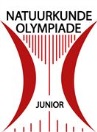 Natuurkunde Olympiade Junior
Doorstroom
Eerste ronde naar tweede ronde: per regio de best scorende leerlingen, afhankelijk van het aantal beschikbare plekken. 
Tweede ronde naar finale: per locatie de top, daarnaast ‘best of the rest’
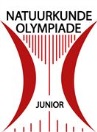 Natuurkunde Olympiade Junior
Weging finaleronde
Film: 10 punten
Open vragen: 25 punten
Gesloten vragen: 30 punten
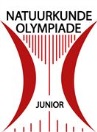 Natuurkunde Olympiade Junior
Winnaar 2015
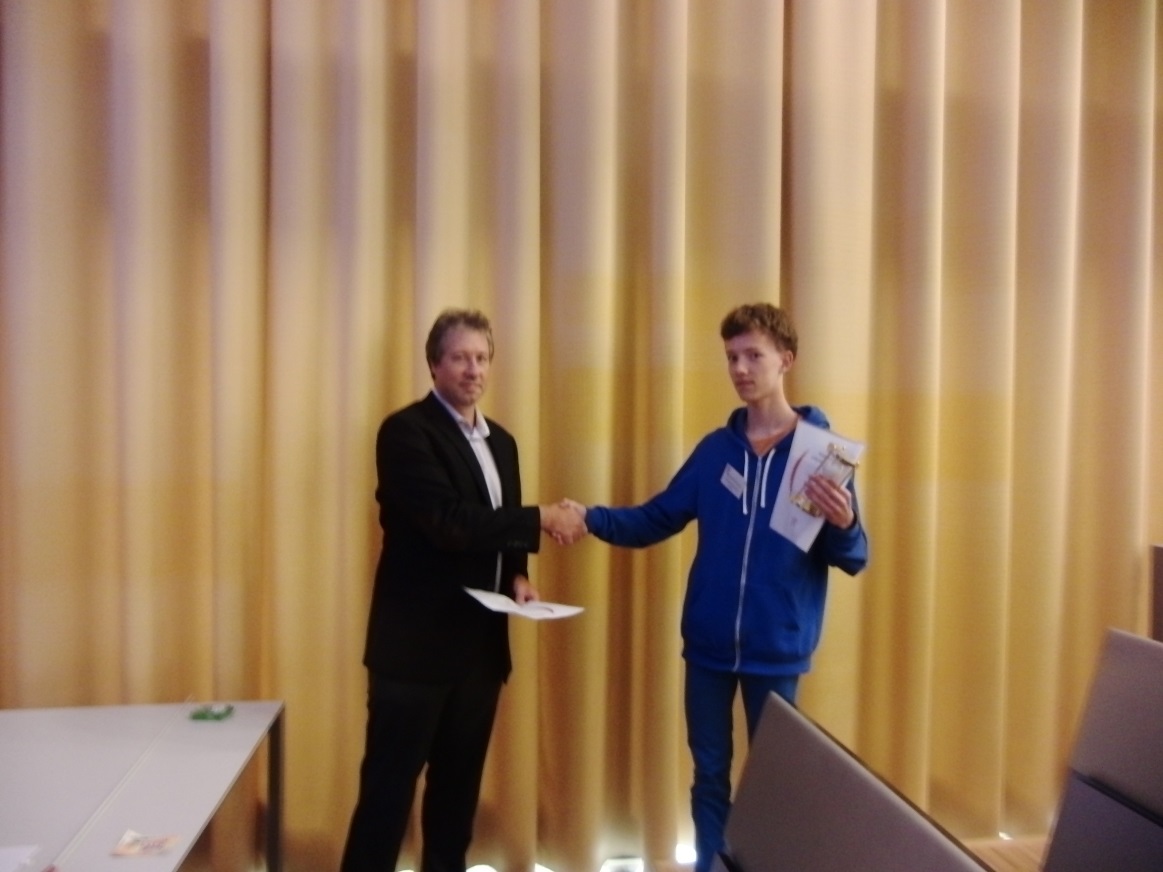 Samuel Klumpers, Stedelijk Gymnasium Utrecht
Natuurkunde Olympiade Junior
Tijdpad 2016
Eerste ronde: eind maart 
Tweede ronde: begin juni (Utrecht, Leeuwarden, Sittard, …. , …. ) 
Finale: september, Universiteit Leiden
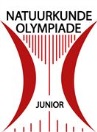 Natuurkunde Olympiade Junior
Streven moeilijkheidsgraad
Voor hele klassen haalbaar
Terugrekenend zou je gemiddeld op een zes moeten uitkomen
De 8-en en hoger gaan door naar een volgende ronde
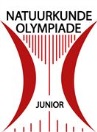 Natuurkunde Olympiade Junior
Moeilijkheidsgraad van de vragen
Natuurkunde Olympiade Junior
Moeilijkheidsgraad van de vragen
Natuurkunde Olympiade Junior
Verdeling scores
Natuurkunde Olympiade Junior
[Speaker Notes: Drempel voor volgende ronde ligt op de 20 of 21 (merk op dat we hier de resultaten zien van 435 deelnemers, aan de tweede ronde hebben 120 van de 935 deelnemers meegedaan)]
Onderscheidend vermogen van de vragen
Natuurkunde Olympiade Junior
Inhoud
Natuurkunde Olympiade Junior
Voorbeeld vraag
Natuurkunde Olympiade Junior
Voorbeeld vraag
Natuurkunde Olympiade Junior
Voorbeeld pittige vraag
Natuurkunde Olympiade Junior
Zelf aan de slag
Toets 1e ronde 2015 (30 vragen)
Toets 2e ronde 2015 (30 vragen)
Struikelblokken uit ronde 1 en 2 van 2015 (15  vragen)





http://ws.fisme.science.uu.nl/dno/leerling/
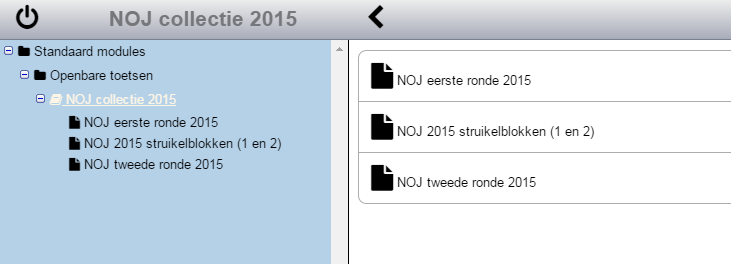 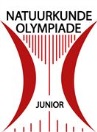 Natuurkunde Olympiade Junior
Maak een toets naar keuze
Individueel of in duo´s via de pc
Bekijk de gesloten vragen
Bekijk het practicum




http://ws.fisme.science.uu.nl/dno/leerling/
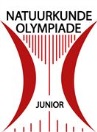 Natuurkunde Olympiade Junior
Uitwerking op film
25 finalisten
25 filmpjes
Vrije keuze, dus overlap, circa 20 vraagstukken
Uitleg door leeftijdsgenoten
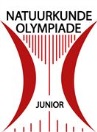 Natuurkunde Olympiade Junior
Uitwerking op film
https://www.youtube.com/playlist?list=PLKxLSaROG-SAlK_0I8MZDVpWOmjiqx1tH
Natuurkunde Olympiade Junior
Opbrengsten na vijf jaar
450 gesloten vraagstukken
Deeltoetsen per onderwerp
Meer dan 100 uitwerkingen op film
Samenvattingen per domein
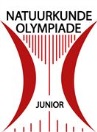 Natuurkunde Olympiade Junior
Gebruik buiten wedstrijdverband
Oefenen voor wedstrijd volgend jaar
Specifiek vraagstuk als kapstok in een hoofdstuk
Vraagselecties per onderwerp (diagnostische toets eind van een hoofdstuk, voorkennistoets in de bovenbouw)
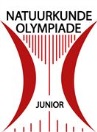 Natuurkunde Olympiade Junior
Ontwikkeling
Natuurkunde Olympiade Junior
Ontwikkeling
Samenwerking met NHL (Leeuwarden) sinds 2014
Samenwerking met HU (Utrecht) vanaf 2016
Meer samenwerking in overleg
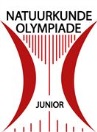 Natuurkunde Olympiade Junior
Toetsomgeving
DWO-omgeving (ontwikkelen met java, afnemen zonder java)
Alternatieven voor toetsomgeving in onderzoek
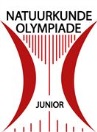 Natuurkunde Olympiade Junior
Meedoen?
Vul adreslijst in 
Geef aan met hoeveel leerlingen / klassen 
Geef aan of je bij de ontwikkeling een rol wilt spelen
Geef aan of je wellicht locatie tweede ronde wilt zijn
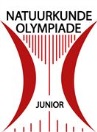 Natuurkunde Olympiade Junior
Meer weten?
NOJ website: http://www.fisme.uu.nl/nno/noj/index.php 

Uitwerkingen door deelnemers: 
https://www.youtube.com/playlist?list=PLKxLSaROG-SAlK_0I8MZDVpWOmjiqx1tH 

Slinger: http://www.natuurkunde.nl/opdrachten/2985/de-onderbroken-slinger 
Water: http://www.natuurkunde.nl/artikelen/3007/water-koken-bij-30-c 
Licht gaat branden: http://nvon.nl/sites/nvon.nl/files/vakartikelen/LR_NVOX11_1013_TDS_nr9_2011_def_p%20419-421.pdf
Natuurkunde Olympiade Junior
Terugkijken
deze ppt is tot en met 
16 december 2015 
te downloaden vanaf 

http://we.tl/bsFk242jwv
Natuurkunde Olympiade Junior
Contact
Ron Vonk
r.d.j.vonk@uu.nl
Natuurkunde Olympiade Junior